FICHA TÉCNICA
Vinho Regional Lisboa Baías e EnseadasMalvasia 2021
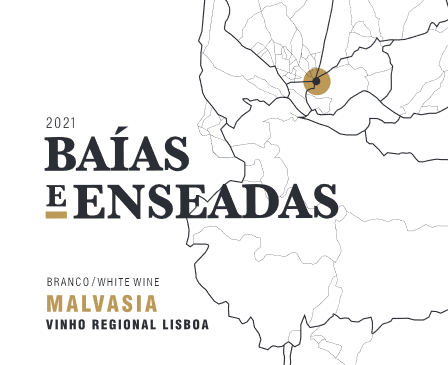 Região – Região de Colares. Proximidade do mar, solos argilo-calcários (chão rijo).
Sabor – Fresco, mineral, salgado, acidez equilibrada.
Colheita – Primeira semana de Outubro, colheita manual em caixas de 15kgs.
Vinificação – Cacho inteiro, começo da fermentação em caixas de inox com temperature controlada entre 16º and 18º, terminando a fermentação em barricas de carvalho francês usadas de 225L. Estágio de oito meses em barrica, com battonage semanal.
Nº de Garrafas – 1000
Grau – 13º
Acidez Total – 8,2 g/dm3
Açúcares Totais – 1,5 g/L
pH – 3,1
FICHA TÉCNICA
Vinho Regional Lisboa Baías e EnseadasMalvasia Escolha Pessoal 2021
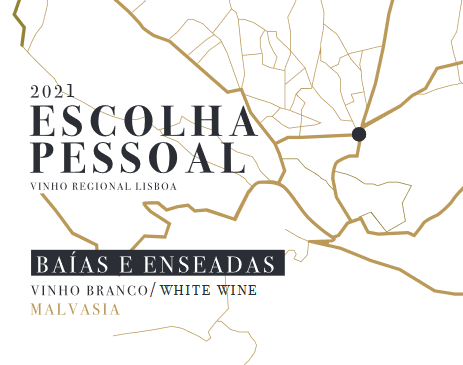 Região – Região de Colares. Proximidade do mar, solos argilo-calcários (chão rijo).
Sabor – Fresco, mineral, salgado, acidez equilibrada.
Colheita – Primeira semana de Outubro, colheita manual em caixas de 15kgs.
Vinificação – Cacho inteiro, começo da fermentação em caixas de inox com temperature controlada entre 16º and 18º, terminando a fermentação em barricas de carvalho francês usadas de 225L. Estágio de oito meses em barrica, com battonage semanal.
Nº de Garrafas – 600
Grau – 12º
Acidez Total – 8,2 g/dm3
Açúcares Totais – 1,5 g/L
pH – 3,1
FICHA TÉCNICA
Vinho Regional Lisboa Baías e EnseadasFernão Pires 2021
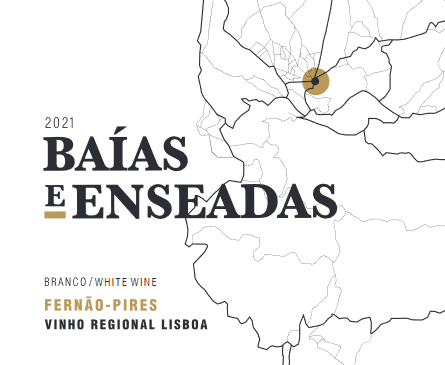 Região – Proximidade do mar. Solos argilo-calcários (chão rijo) da região de Colares e de Torres Vedras.
Sabor – Fresco, mineral, salgado, acidez equilibrada.
Colheita – Segunda semana de Setembro, colheita manual em caixas de 15kgs.
Vinificação – Cacho inteiro, começo da fermentação em caixas de inox com temperature controlada entre 16º and 18º, terminando a fermentação em barricas de carvalho francês usadas de 225L. Estágio de oito meses em barrica, com battonage semanal.
Nº de Garrafas – 1000
Grau – 13,5º
Acidez Total – 7,1 g/dm3
Açúcares Totais – 1,5 g/L
pH – 3,2
FICHA TÉCNICA
Vinho Regional Lisboa Baías e EnseadasFernão Pires Escolha Pessoal 2021
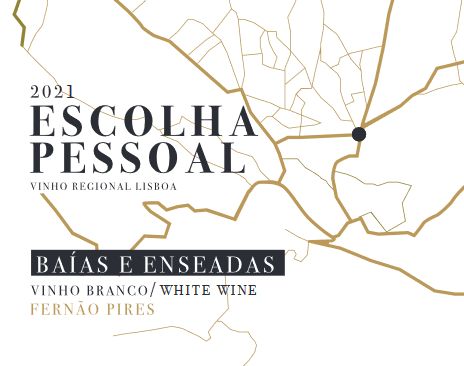 Região – Região de Colares. Proximidade do mar, solos argilo-calcários (chão rijo).
Sabor – Fresco, mineral, salgado, ligeiro tropical, floral, acidez equilibrada.
Colheita – Segunda semana de Setembro, colheita manual em caixas de 15kgs.
Vinificação – Cacho inteiro, começo da fermentação em caixas de inox com temperature controlada entre 16º and 18º, terminando a fermentação em barricas de carvalho francês usadas de 225L. Estágio de oito meses em barrica, com battonage semanal.
Nº de Garrafas – 900
Grau – 14º
Acidez Total – 8 g/dm3
Açúcares Totais – 1,5 g/L
pH – 3,1
FICHA TÉCNICA
Vinho Regional Lisboa Baías e EnseadasArinto 2021
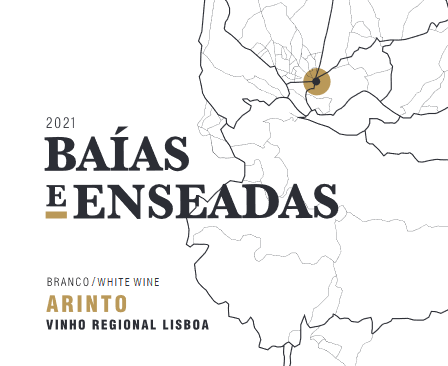 Região – Proximidade do mar. Solos argilo-calcários (chão rijo) da região de Colares e solos xistosos da região de Torres Vedras.
Sabor – Fresco, mineral, salgado, acidez equilibrada.
Colheita – Última semana de Setembro, colheita manual em caixas de 15kgs.
Vinificação – Cacho inteiro, começo da fermentação em caixas de inox com temperature controlada entre 16º and 18º, terminando a fermentação em barricas de carvalho francês usadas de 225L. Estágio de oito meses em barrica, com battonage semanal.
Nº de Garrafas – 900
Grau – 13,5º
Acidez Total – 7,7 g/dm3
Açúcares Totais – 1,5 g/L
pH – 3,1
FICHA TÉCNICA
Vinho Regional Lisboa Baías e EnseadasArinto Escolha Pessoal 2021
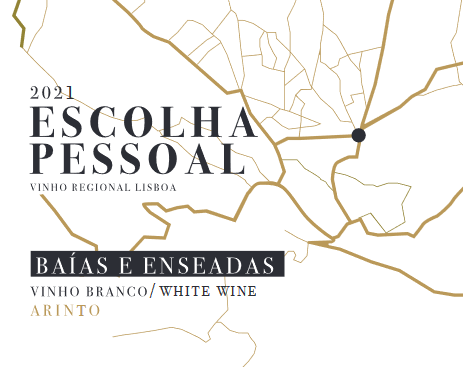 Região – Região de Colares. Proximidade do mar, solos argilo-calcários (chão rijo).
Sabor – Fresco, mineral, salgado, acidez equilibrada.
Colheita – Última semana de Setembro, colheita manual em caixas de 15kgs.
Vinificação – Cacho inteiro, começo da fermentação em caixas de inox com temperature controlada entre 16º and 18º, terminando a fermentação em barricas de carvalho francês usadas de 225L. Estágio de oito meses em barrica, com battonage semanal.
Nº de Garrafas – 600
Grau – 14º
Acidez Total – 8,4 g/dm3
Açúcares Totais – 1,5 g/L
pH – 3,1
FICHA TÉCNICA
Vinho Regional Lisboa Baías e EnseadasCercial 2021
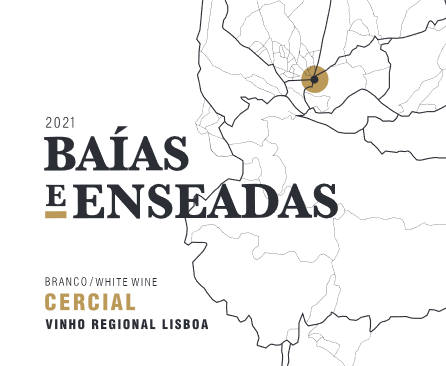 Região – Região de Torres Vedras. Proximidade do mar, solos argilo-calcários (chão rijo).
Sabor – Fresco, mineral, salgado, acidez equilibrada.
Colheita – Primeira semana de Setembro, colheita manual em caixas de 15kgs.
Vinificação – Cacho inteiro, começo da fermentação em caixas de inox com temperature controlada entre 16º and 18º, terminando a fermentação em barricas de carvalho francês usadas de 225L. Estágio de oito meses em barrica, com battonage semanal.
Nº de Garrafas – 600
Grau – 12,5º
Acidez Total – 8,4 g/dm3
Açúcares Totais – 1,5 g/L
pH – 3,0
FICHA TÉCNICA
Vinho Regional Lisboa Baías e EnseadasChardonnay 2021
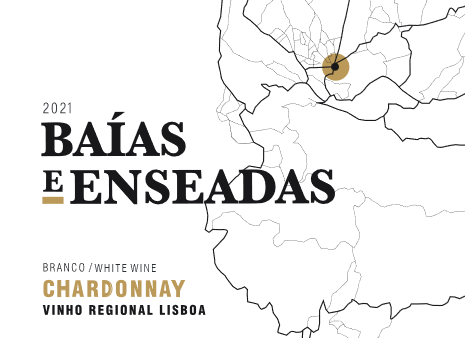 Região – Região de Colares. Proximidade do mar, solos argilo-calcários (chão rijo).
Sabor – Fresco, mineral, salgado, acidez elevada.
Colheita – Primeira semana de Setembro, colheita manual em caixas de 15kgs.
Vinificação – Cacho inteiro, começo da fermentação em caixas de inox com temperature controlada entre 16º and 18º, terminando a fermentação em barricas de carvalho francês usadas de 225L. Estágio de oito meses em barrica, com battonage semanal.
Nº de Garrafas – 600
Grau – 13º
Acidez Total – 8,4 g/dm3
Açúcares Totais – 1,5 g/L
pH – 3,1
FICHA TÉCNICA
Vinho Regional Lisboa Baías e EnseadasCastelão 2021
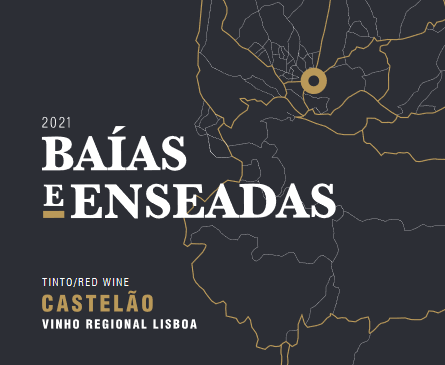 Região – Região de Colares. Proximidade do mar, solos argilo-calcários (chão rijo).
Sabor – Frutado, elegante, salino e fresco.
Colheita – 24 de Setembro, colheita manual em caixas de 15kgs.
Vinificação – Cacho inteiro, pisa a pé. Fermentação em selhas de mil litros com temperatura controlada entre 22º e 24º. Fermentação malo-láctica em cubas de inox. Estágio de seis meses em barrica usada.
Nº de Garrafas – 1000
Grau – 11,5º
Acidez Total – 5,3 g/dm3
Açúcares Totais – 0,6 g/L
pH – 3,5
FICHA TÉCNICA
Vinho Regional Lisboa Baías e EnseadasTinto 2021
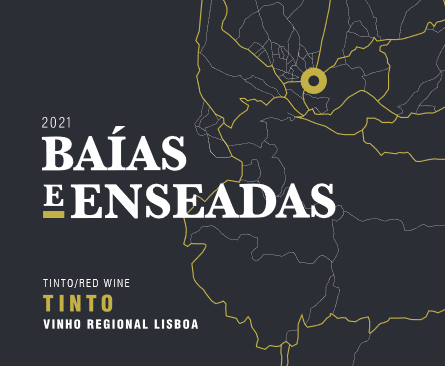 Região – Região de Colares. Proximidade do mar, solos argilo-calcários (chão rijo).
Sabor – Frutado, elegante, salino e fresco.
Colheita – 16 de Outubro, colheita manual em caixas de 15kgs.
Vinificação – Cacho inteiro, pisa a pé. Fermentação em selhas de mil litros com temperatura controlada entre 22º e 24º. Fermentação malo-láctica em cubas de inox. Estágio de seis meses em barrica usada.
Nº de Garrafas – 1000
Grau – 11,5º
Acidez Total – 6 g/dm3
Açúcares Totais – 0,6 g/L
pH – 3,4
FICHA TÉCNICA
Vinho Regional Lisboa Baías e EnseadasTinto Escolha Pessoal 2021
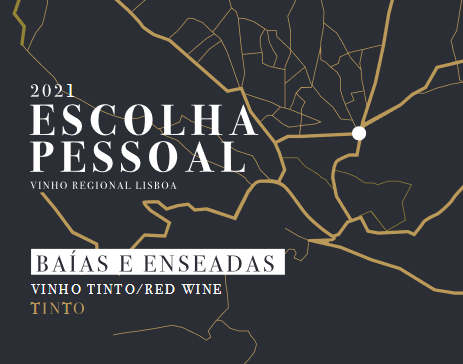 Região – Região de Colares. Proximidade do mar, solos argilo-calcários (chão rijo).
Sabor – Frutado, elegante, salino e fresco.
Colheita – 18 de Setembro, colheita manual em caixas de 15kgs.
Vinificação – Cacho inteiro, pisa a pé. Fermentação em selhas de mil litros com temperatura controlada entre 22º e 24º. Fermentação malo-láctica em cubas de inox. Estágio de seis meses em barrica usada.
Nº de Garrafas – 600
Grau – 12º
Acidez Total – 5,9 g/dm3
Açúcares Totais – 0,6 g/L
pH – 3,5